NOTE:
To change images on this slide, select a picture and delete it. Then click the Insert Picture icon
in the placeholder to insert your own image.
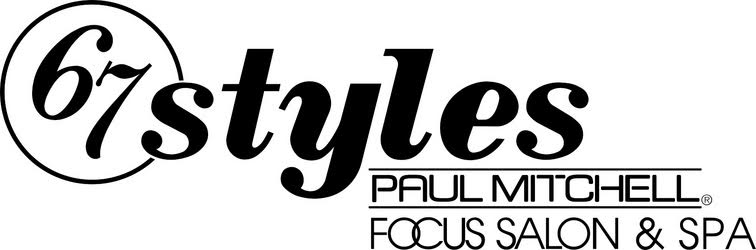 Wedding Hair and Make-Up
NOTE:
To change images on this slide, select a picture and delete it. Then click the Insert Picture icon
in the placeholder to insert your own image.
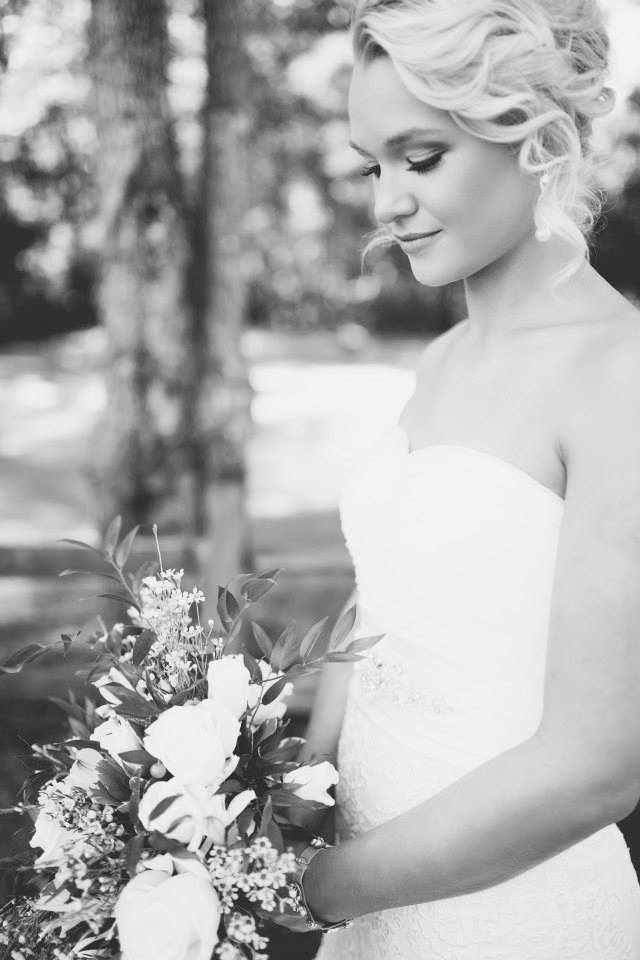 Let 67 Styles help create your perfect wedding style….
NOTE:
To change images on this slide, select a picture and delete it. Then click the Insert Picture icon
in the placeholder to insert your own image.
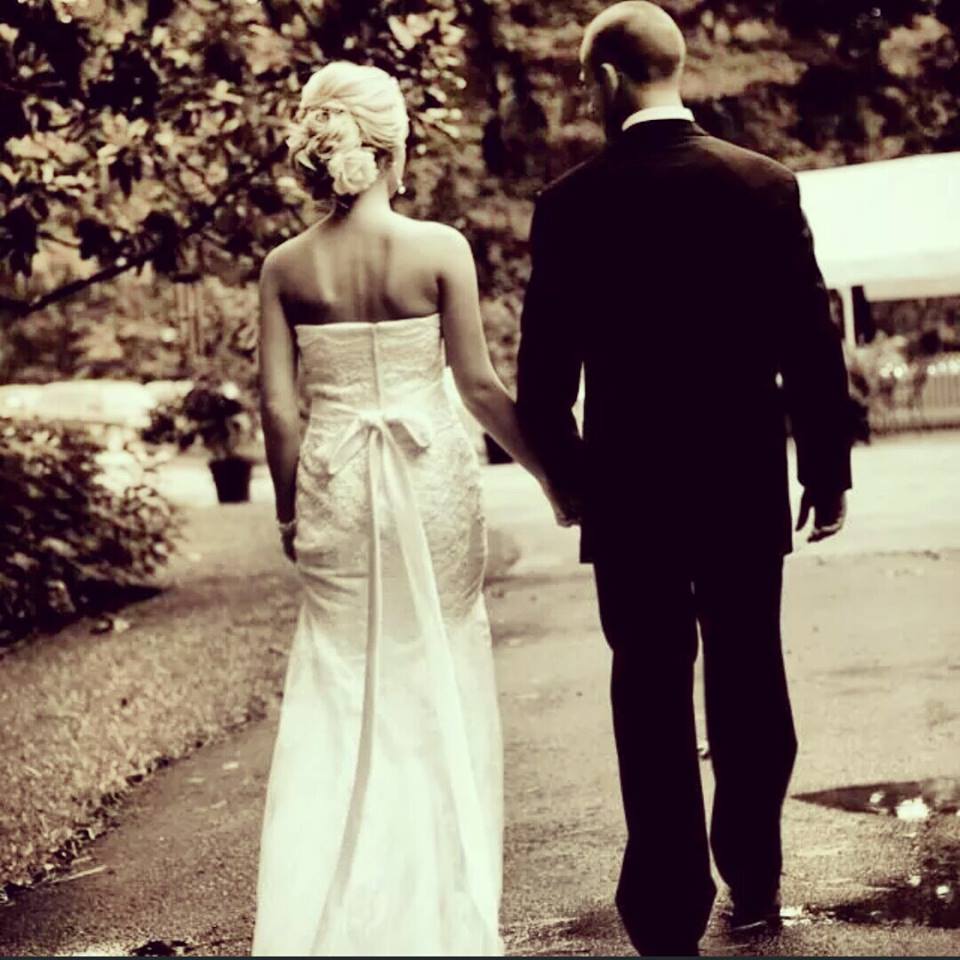 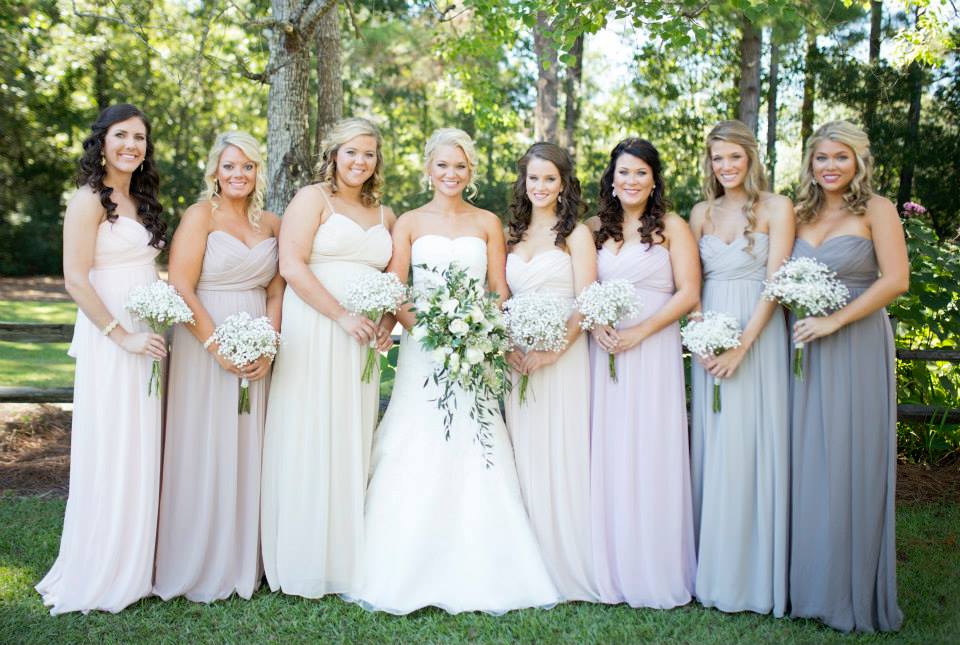 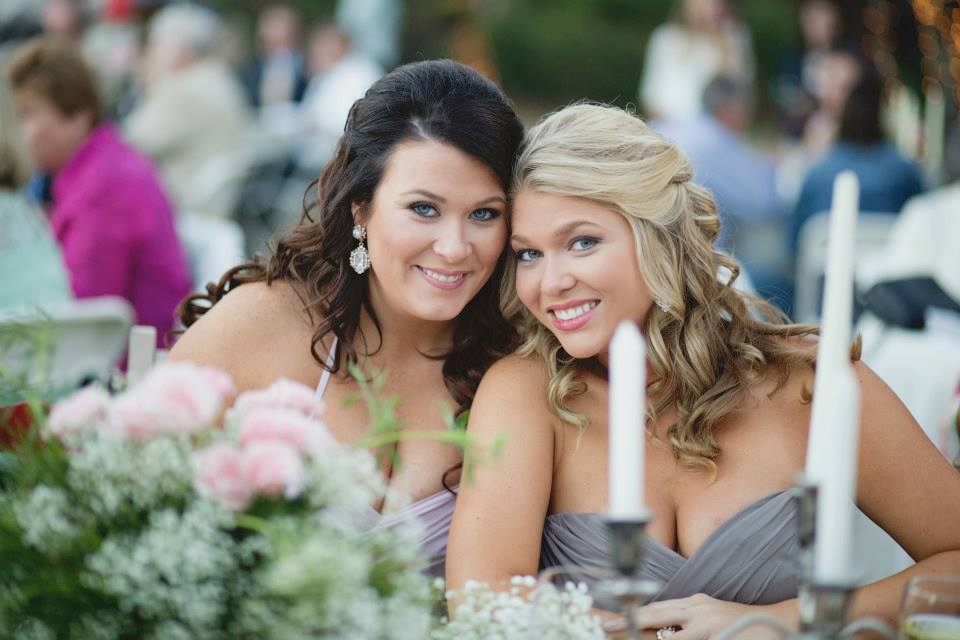 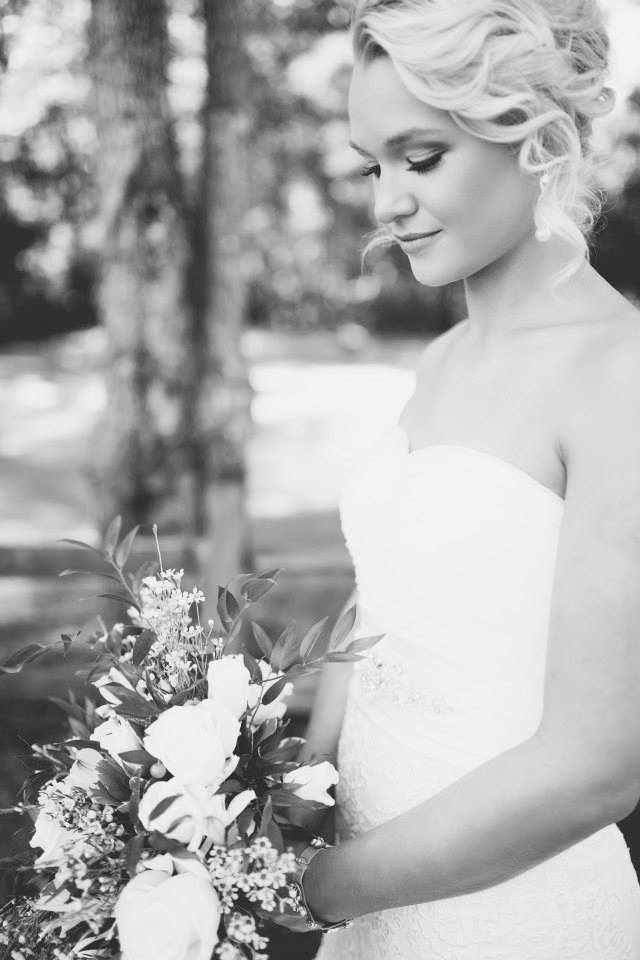 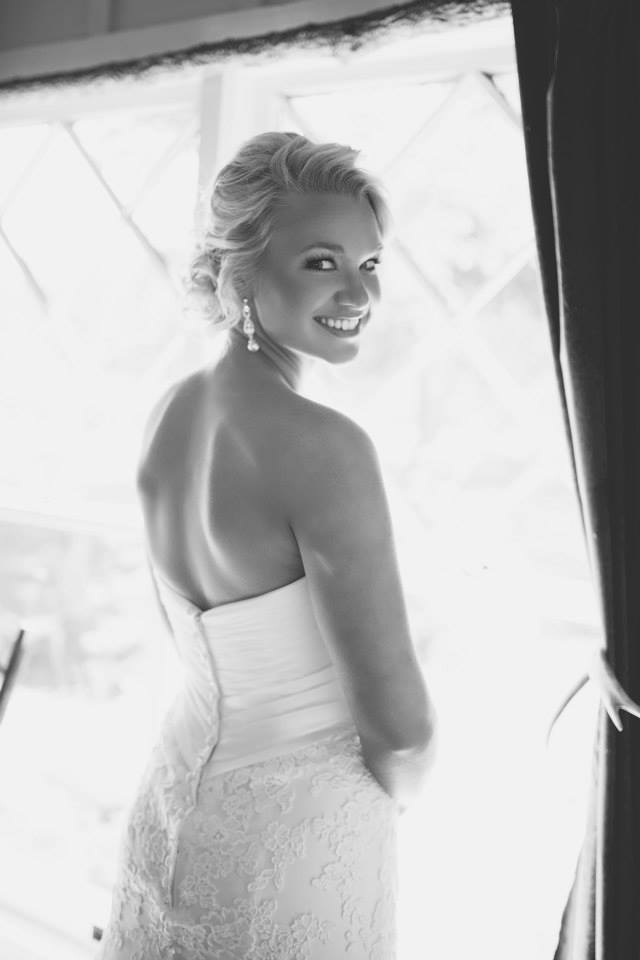 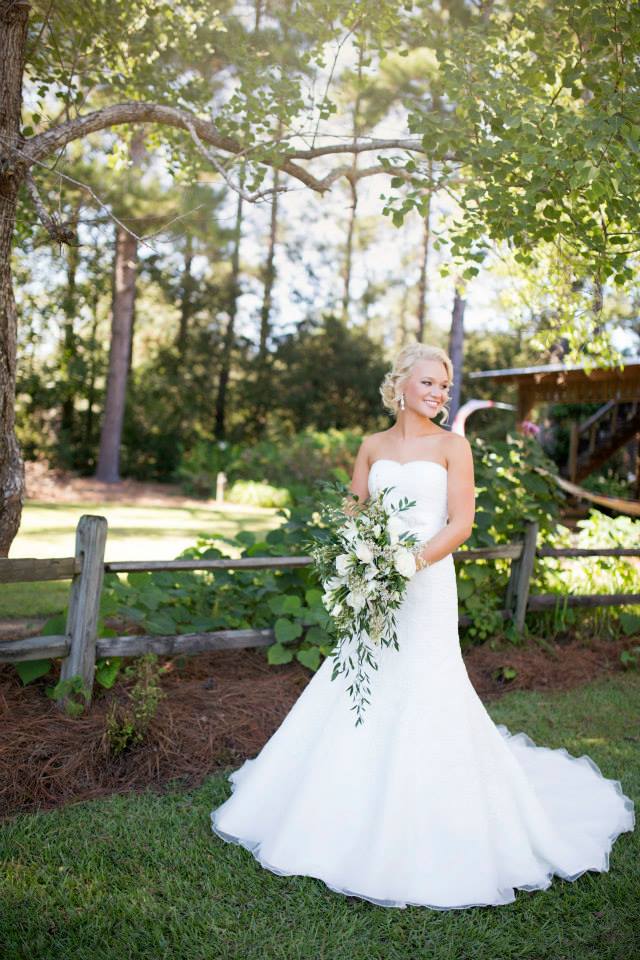 NOTE:
To change images on this slide, select a picture and delete it. Then click the Insert Picture icon
in the placeholder to insert your own image.
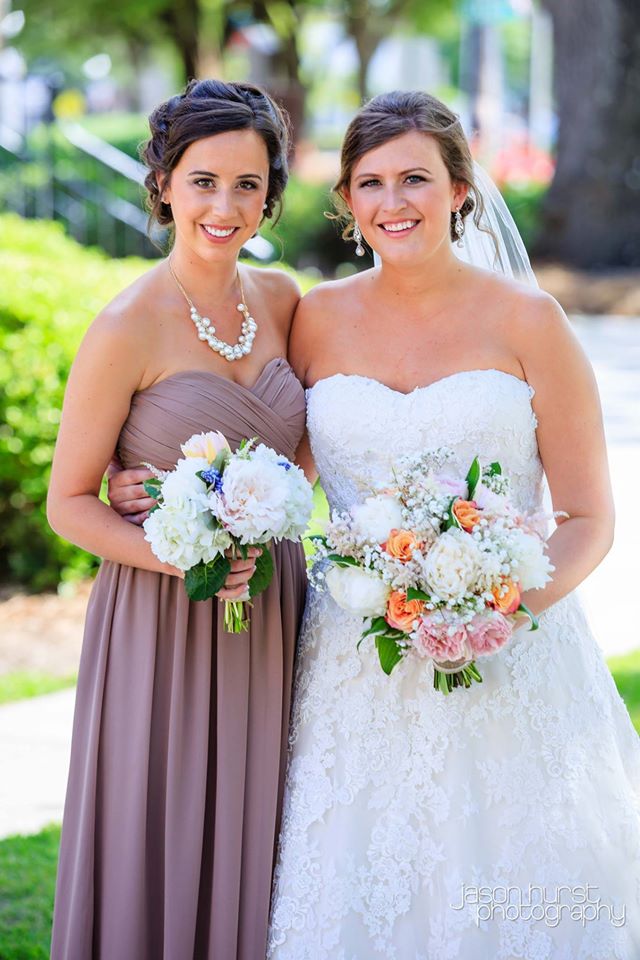 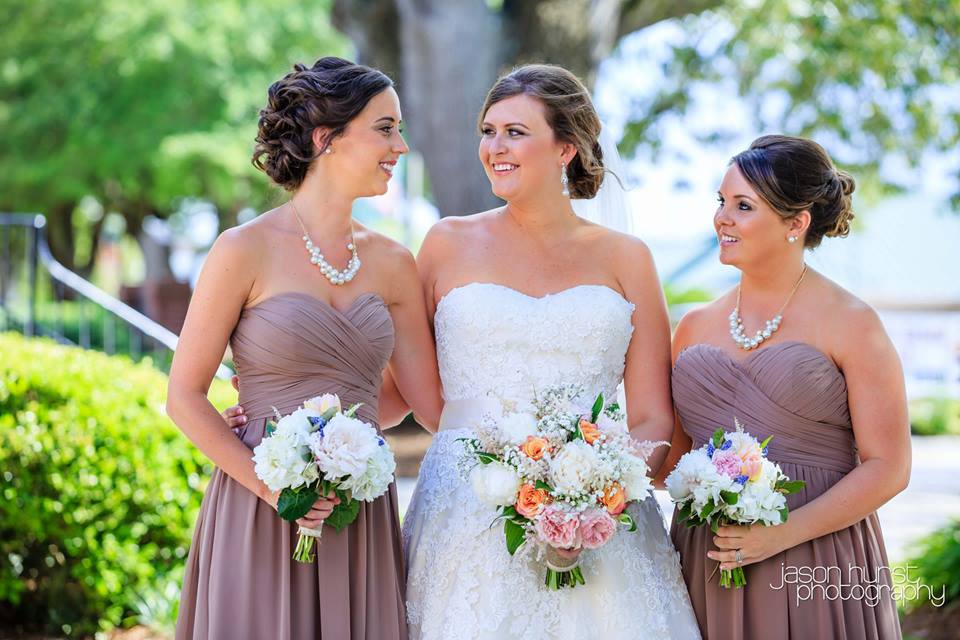 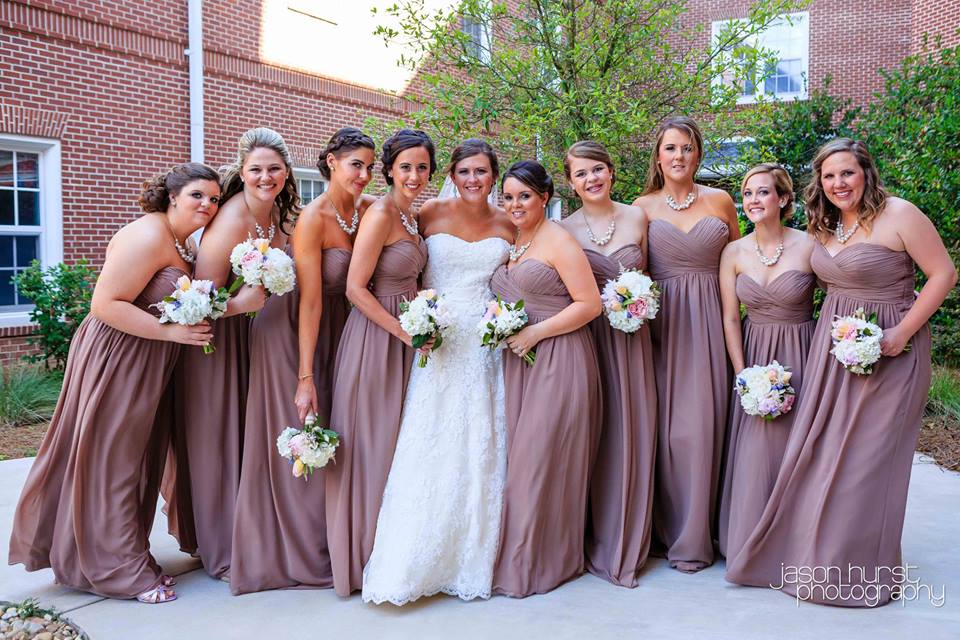 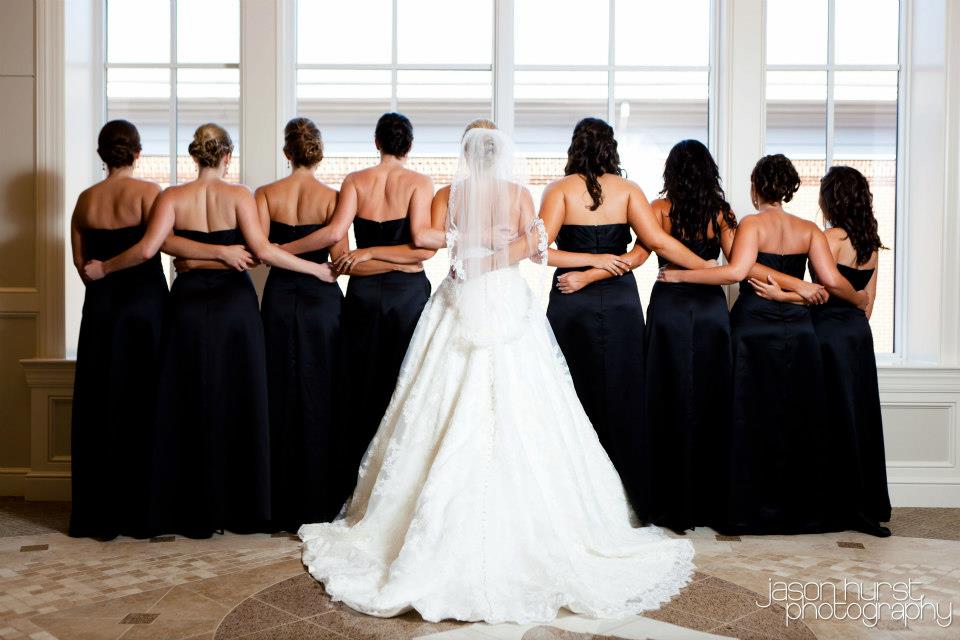 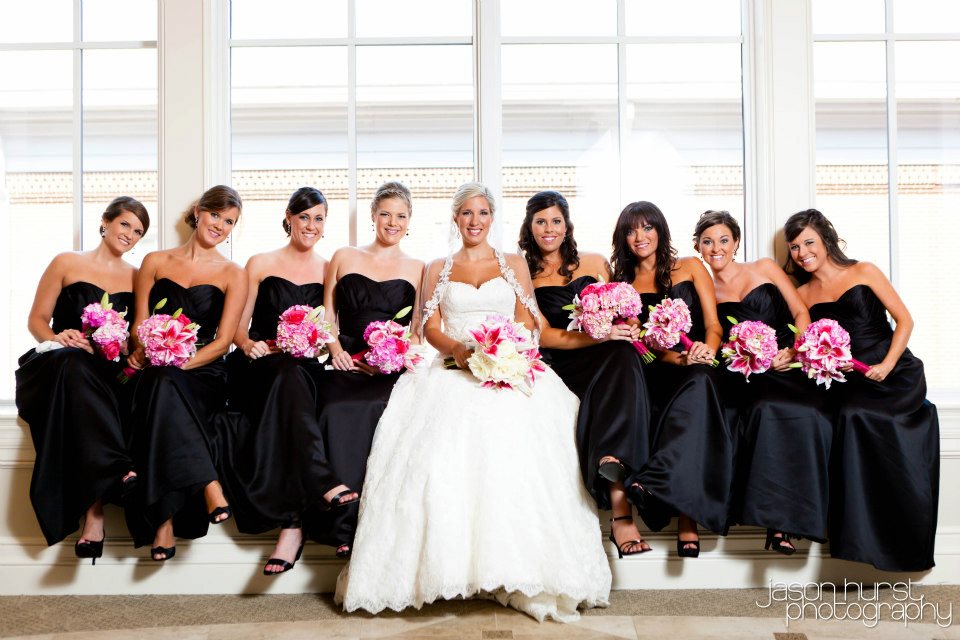 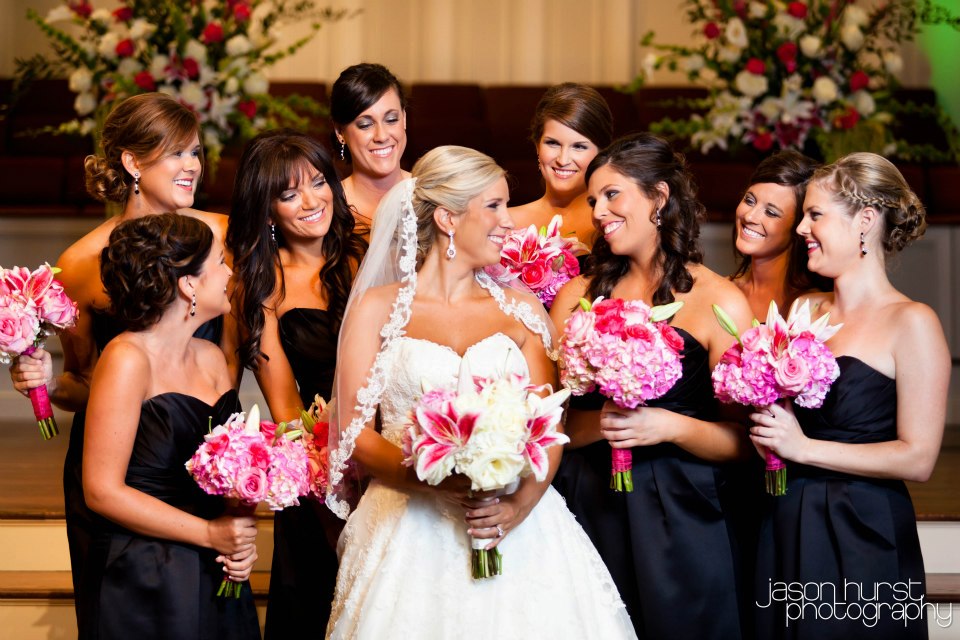 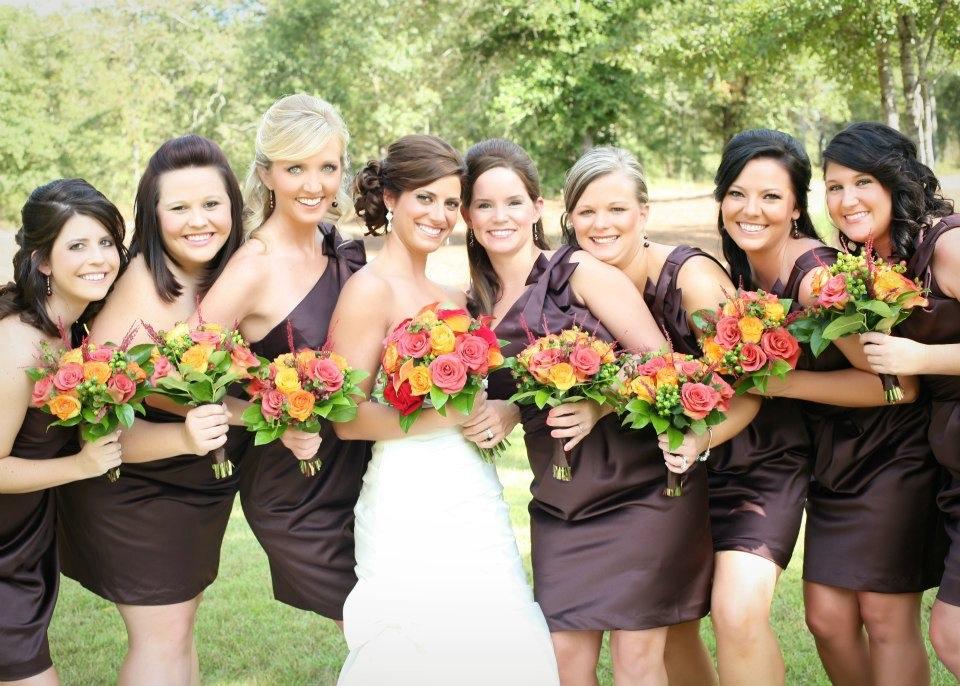 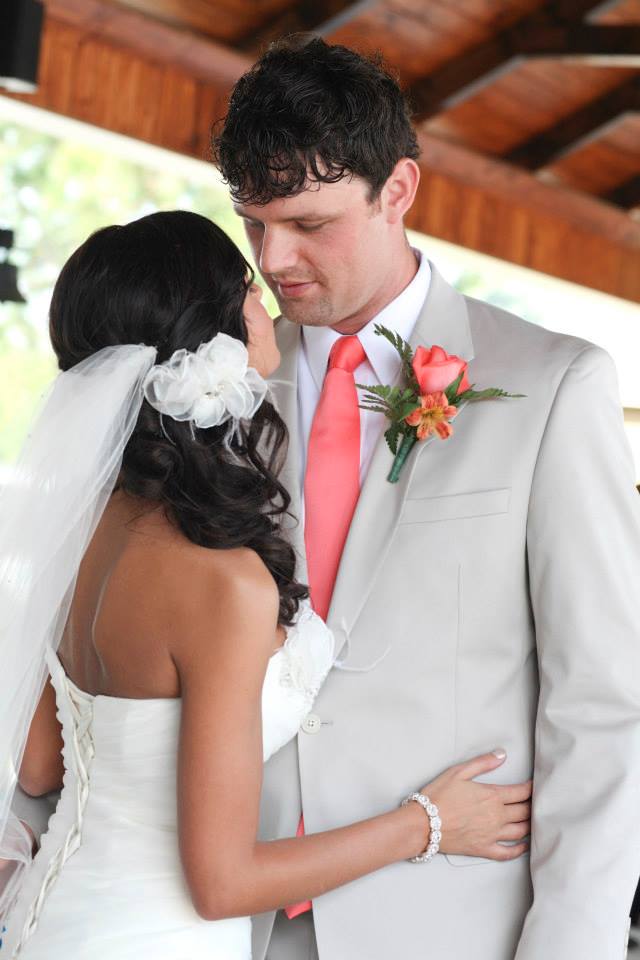 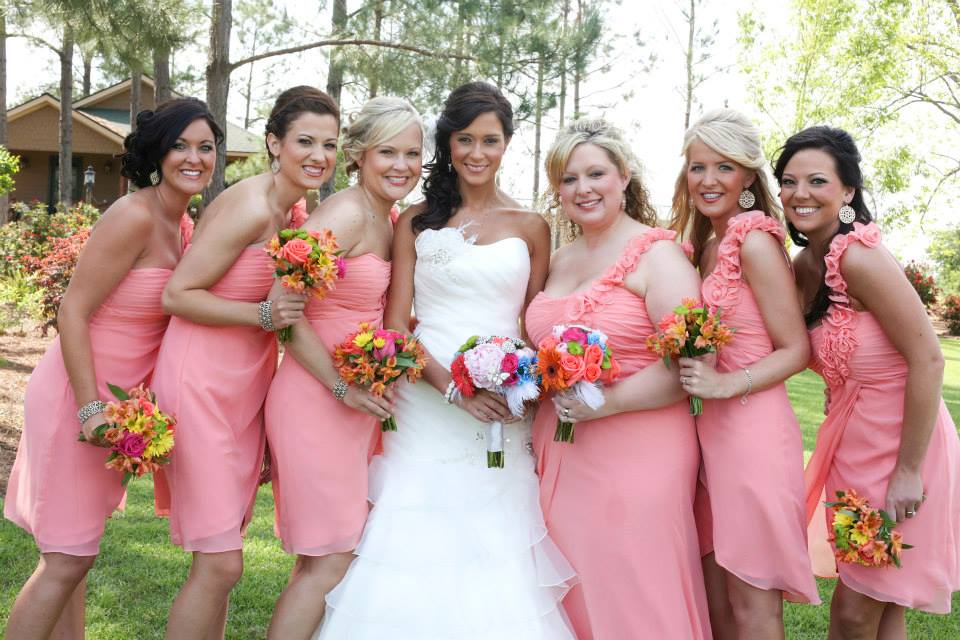 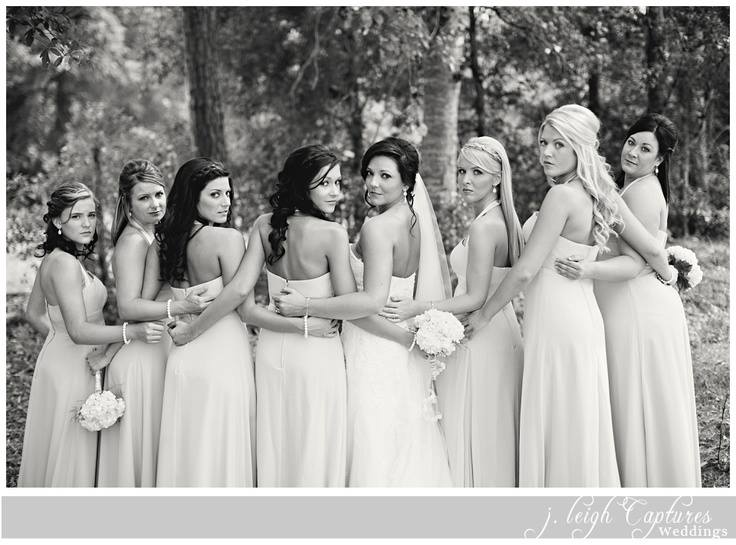 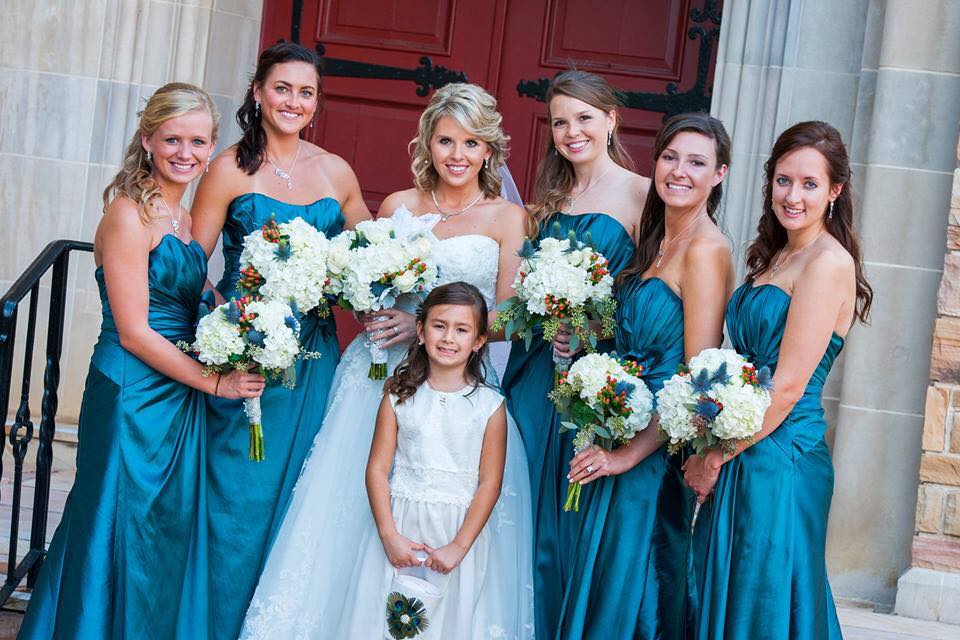 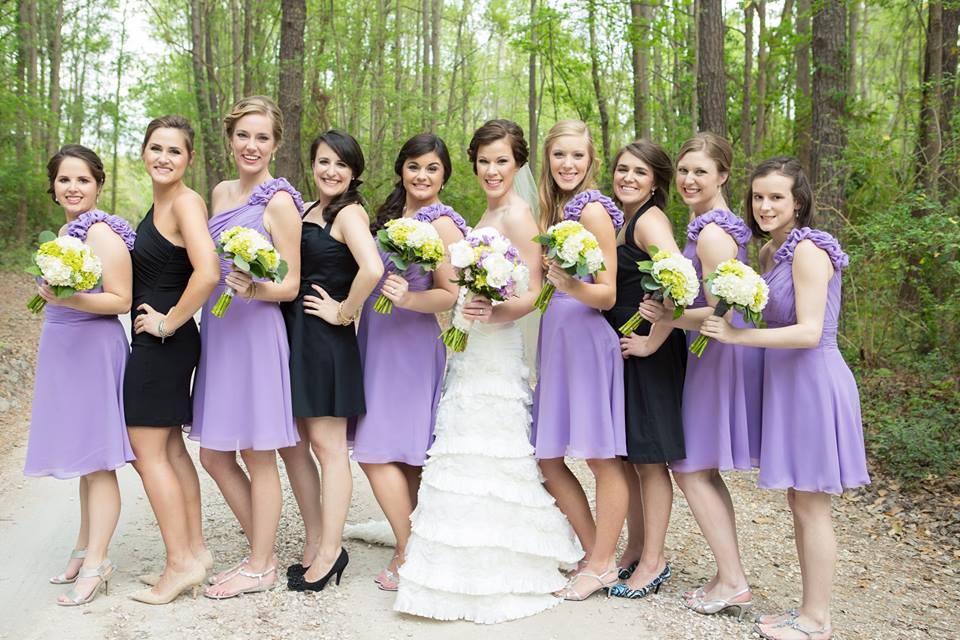 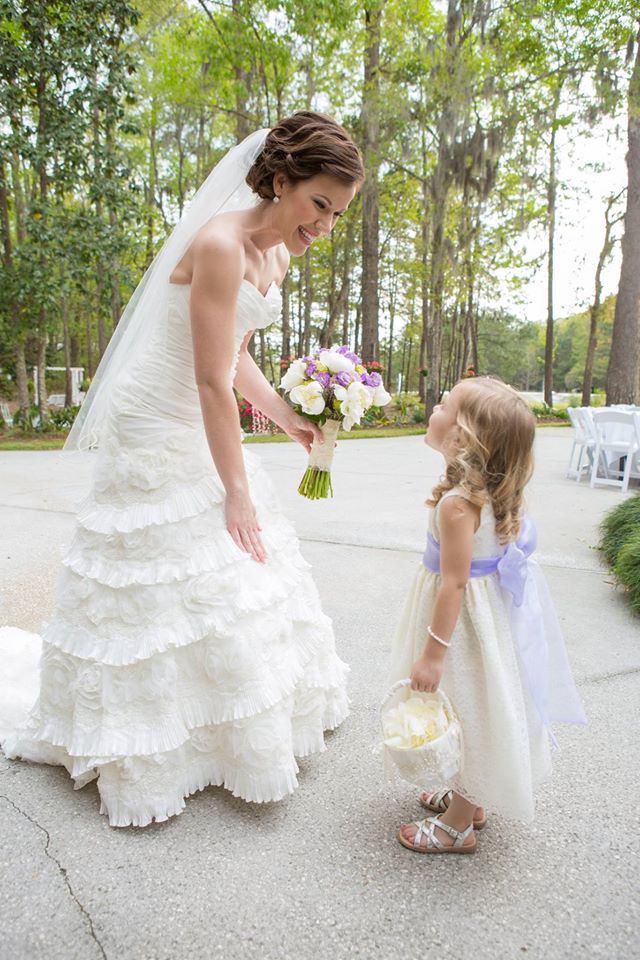 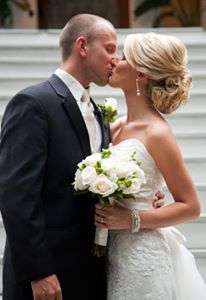 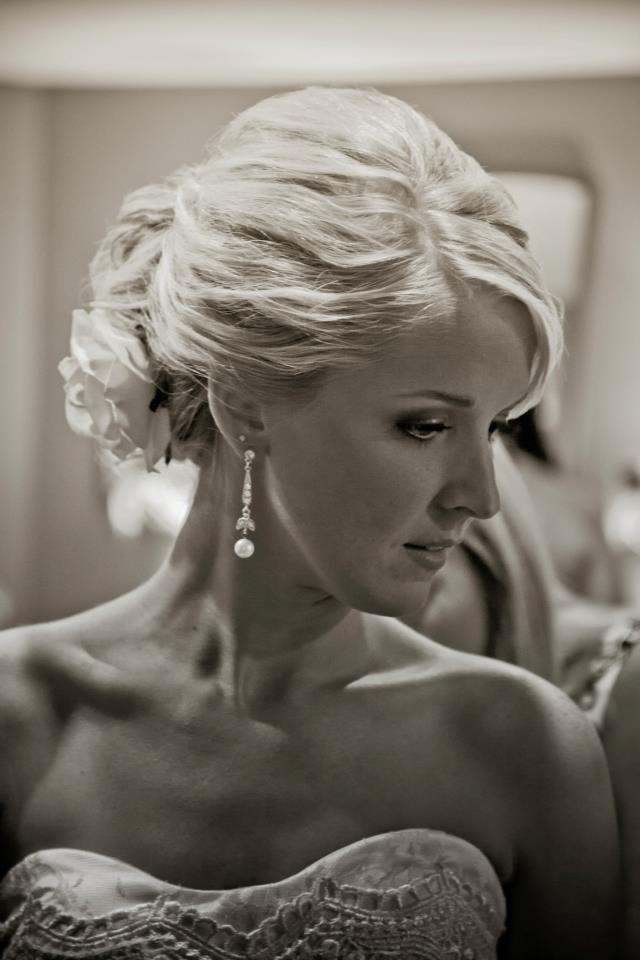 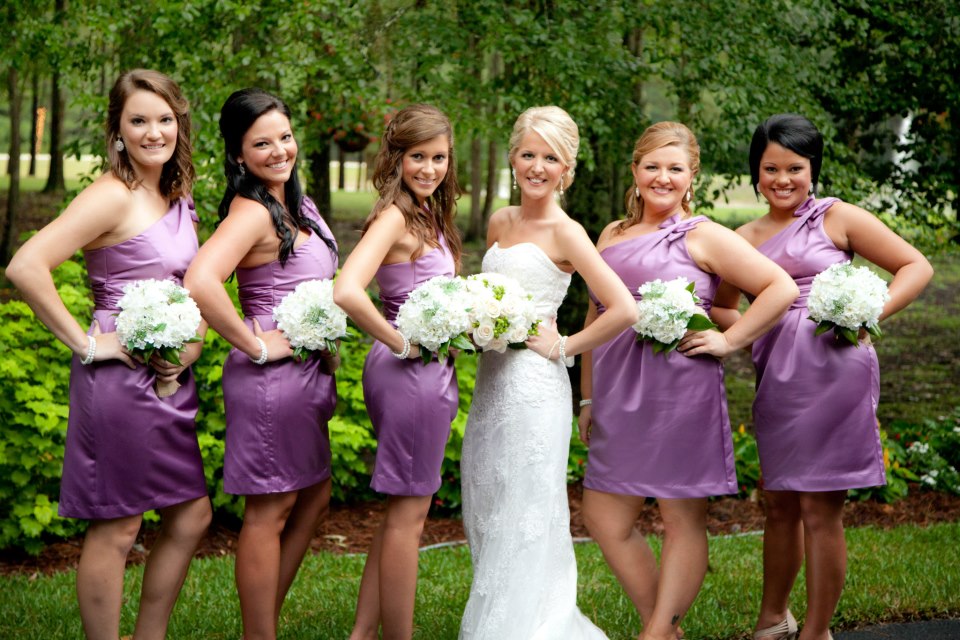 Don’t forget to register to win free wedding hair and make-up with us!